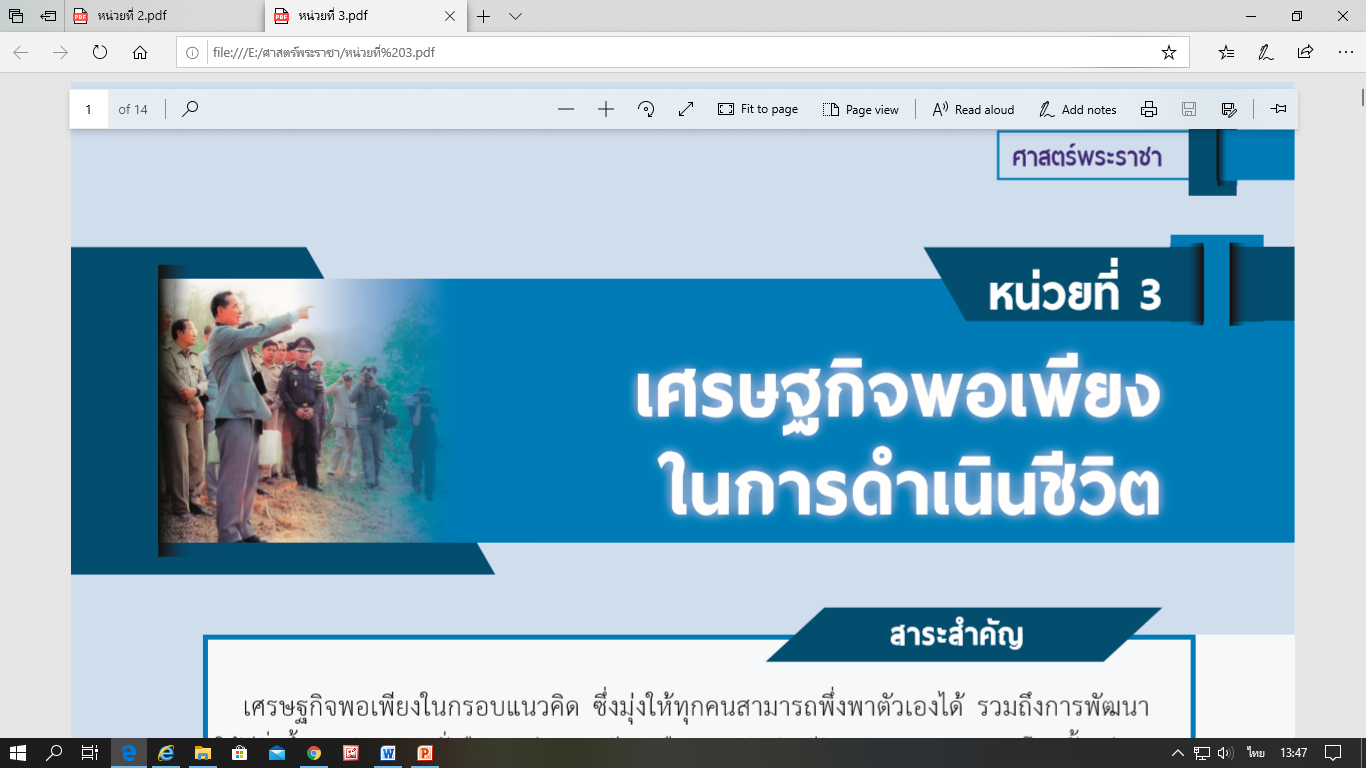 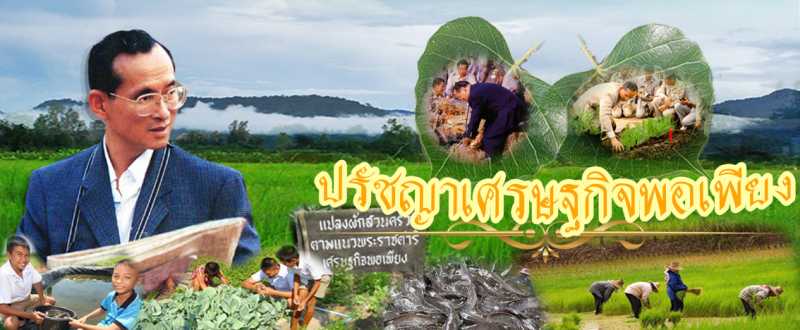 ความหมายของเศรษฐกิจพอเพียง
สืบแนวทางการใช้ชีวิตอย่างพอเพียงตามแบบฉบับของในหลวงรัชกาลที่ 9
วิธีปฏิบัติตนตามแนวเศรษฐกิจพอเพียง 
หลักการของเศรษฐกิจพอเพียง
ตัวอย่างการนำหลักเศรษฐกิจพอเพียงไปประยุกต์ใช้ในชีวิตประจำวัน
ความหมายของเศรษฐกิจพอเพียง
เศรษฐกิจพอเพียง เป็นกรอบแนวคิด ซึ่งมุ่งให้ทุกคนสามารถพึ่งพาตัวเองได้ รวมถึงการพัฒนาให้ดียิ่งขึ้น จนเกิดความยั่งยืน คำว่า พอเพียง คือ การดำเนินชีวิตแบบทางสายกลาง โดยตั้งอยู่บนหลักสำคัญสามประการ คือ ความพอประมาณ ความมีเหตุผล และการมีภูมิคุ้มกันที่ดี
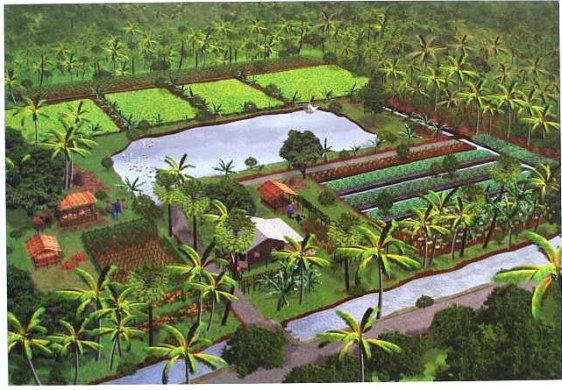 แนวทางการใช้ชีวิตอย่างพอเพียงตามแบบฉบับในหลวงรัชกาลที่ 9
ความพอประมาณ
รู้จักเหตุและผล
สร้างภูมิคุ้มกนที่ดีให้ชีวิต
เพิ่มรายได้ ลดรายจ่าย
ฉลาดซื้อ  ฉลาดใช้
พอเพียงด้วยวิถีพุทธ
จดทุกครั้งเมื่อจ่าย
เทคนิคให้มีเงินออม
ฉลาดใช้ชีวิต
ยุทธการหมายเลข 10
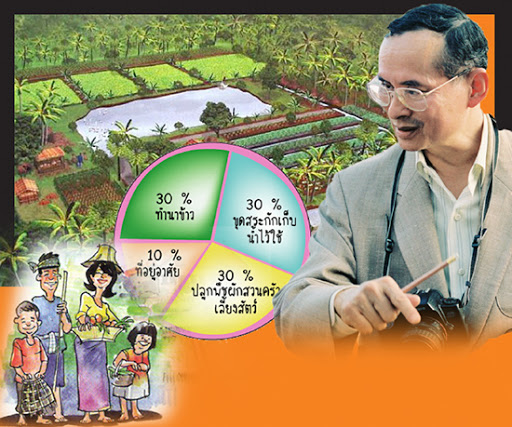 วิธีการปฏิบัติตนตามแนวทางเศรษฐกิจพอเพียง
1. ยึดความประหยัด ตัดค่าใช้จ่ายในทุกด้าน ลดละความฟุ่มเฟือยในการดำรงชีพ ดังพระราชดำรัสว่า “ความเป็นอยู่ที่ต้องไม่ฟุ้งเฟ้อ ต้องประหยัดไปในทางที่ถูกต้อง”  	2. ยึดถือการประกอบอาชีพด้วยความถูกต้อง สุจริต แม้จะตกอยู่ในภาวะขาดแคลนในการดำรงชีพ ดังพระราชดำรัสที่ว่า  “ ความเจริญของคนทั้งหลายย่อมเกิดมาจาก การประพฤติชอบและการหาเลี้ยงชีพ ของตนเป็นหลักสำคัญ”  	3. ละเลิกการแก่งแย่งผลประโยชน์ และการแข่งขันกันในทางการค้าขายประกอบอาชีพ แบบต่อสู้กันอย่างรุนแรงเหมือนในอดีต 
  	4. ไม่หยุดนิ่งที่จะหาทางในชีวิต  ขวนขวายหางานพิเศษที่สุจริต  ทำเพื่อให้มีรายได้เพิ่มจนสามารถใช้จ่ายได้พอเพียง  	5. ปฏิบัติตนในแนวทางที่ดี ลดละอบายมุขให้หมดสิ้นไป
หลักการของเศรษฐกิจพอเพียง
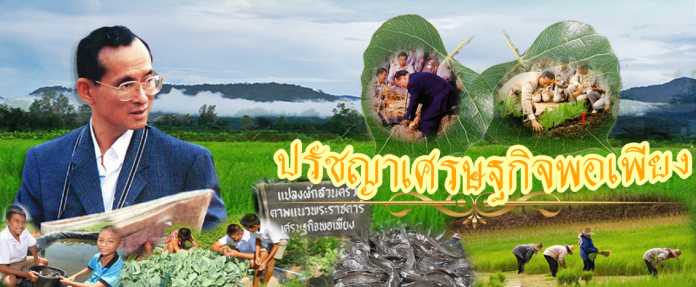 การพึ่งตนเองเป็นหลักการที่ ยึดหลักของตนเป็นที่พึ่งแห่งตน  สามารถพึ่งตนเองได้  โดยไม่พึ่งปัจจัยภายนอกต่าง ๆ  ที่เราเป็นเจ้าของ  และพึ่งตนเองได้โดยไม่ทำให้ผู้อื่นเดือดร้อย  และไม่เป็นภาระใคร  รู้จักใช้ทรัพยากรธรรมชาติที่มีอยู่มาใช้ให้เกิดประโยชน์ในการดำรงชีวิต
การรวมกลุ่มของชาวบ้าน  มารวมกลุ่มกันดำเนินกิจกรรมทางเศรษฐกิจ  เช่น  การทำการเกษตร    แบบผสมผสาน  รวมกลุ่มกันทำหัตถกรรม  การแปรรูปผลผลิตทางการเกษตร  การใช้ภูมิปัญญาท้องถิ่น     การพัฒนาเทคโนโลยีพื้นฐาน และเทคโนโลยีสมัยใหม่ที่เหมาะสม  สอดคล้องกับความต้องการและสภาพแวดล้อมของท้องถิ่น
ความเอื้อเฟื้อเผื่อแผ่และความสามัคคี  การอยู่ร่วมกันในสังคมควรจะมีความเอื้อเฟื้อ  เผื่อแผ่  มีน้ำใจต่อกัน  ไม่เบียดเบียนกัน  เอื้ออาทรต่อเพื่อนมนุษย์  การประนีประนอม และควรมีความสามัคคีเพื่อจะได้ร่วมมือในการประกอบกิจกรรมให้ประสบผลสำเร็จ
การจัดการ  ควรจะมีการบริหารจัดการที่ดี  การประกอบอาชีพใด ๆ ควรใช้ความรู้  ความสามารถและจัดการที่จะรู้จักใช้ทรัพยากรที่มีอยู่อย่างชาญฉลาด
ตัวอย่างการนำหลักเศรษฐกิจพอเพียงไปประยุกต์ใช้ในชีวิตประจำวัน
มีสมุดบันทึก รายรับ-รายจ่าย ในแต่ละวันจัดทำบัญชีครัวเรือน
มีการวางแผนการใช้จ่ายเงินไว้ล่วงหน้า  รายวันรายสัปดาห์  มีการแยกเงินในการใช้จ่ายเงิน
เลือกซื้ออาหารที่จำเป็นมีคุณภาพ ราคาไม่แพง
ประหยัดการใช้ไฟฟ้า  น้ำประปา  ระบบโทรศัพท์  น้ำมันรถ  ใช้เมื่อมีความจำเป็น
ไม่ใช้จ่ายประหยัดจนเกินไป  ตระหนี่ถี่ถ้วน  มิฉะนั้นคนรอบข้างใกล้  ไม่อยากใช้เงินตนเองต้องการที่จะเก็บออมไว้  จนต้องไปยืมเงินผู้อื่น ใช้แต่พอประมาณไม่มากไม่น้อยเกินไป